Words MatterAddressing Bias in Medical Documentation
Adam Thompson, MPH
Practice Facilitator 
May 18, 2024
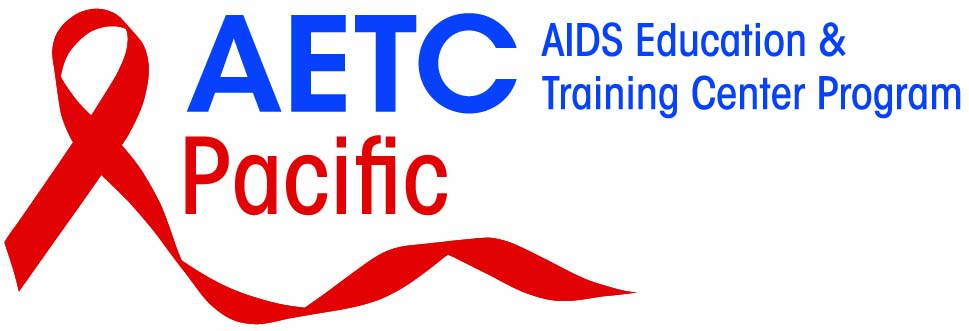 1
Disclaimer
The views and opinions expressed in this presentation are not necessarily those of the Pacific AIDS Education & Training Center (Pacific AETC) or its eight local partner sites in HRSA Region 9, the Regents of the University of California or its San Francisco campus (UCSF or collectively, University) nor of our funder the Health Resources and Services Administration (HRSA). Neither Pacific AETC, University, HRSA nor any of their officers, board members, agents, employees, students, or volunteers make any warranty, express or implied, including the warranties of merchantability and fitness for a particular purpose; nor assume any legal liability or responsibility for the accuracy, completeness or usefulness of information, product or process assessed or described; nor represent that its use would not infringe privately owned rights. 

HRSA Acknowledgement Statement The Pacific AETC is supported by the Health Resources and Services Administration (HRSA) of the    U.S. Department of Health and Human Services (HHS) as part of an award totaling $4,377,449. The contents are those of the author(s) and do not necessarily represent the official views of, nor an endorsement, by HRSA, HHS, or the U.S. Government. For more information, please visit HRSA.gov. 

Trade Name Disclosure Statement Funding for this presentation was made possible by 5 U1OHA29292‐08‐00 from the Human Resources and Services Administration HIV/AIDS Bureau. The views expressed do not necessarily reflect the official policies of the Department of Health and Human Services nor does mention of trade names, commercial practices, or organizations imply endorsement by the U.S. Government. Any trade/brand names for products mentioned during this presentation are for training and identification purposes only.
2
Disclosures
All presenters of this continuing medical education activity have indicated that neither they nor their spouse/legally recognized domestic partner has any financial relationships with commercial interests related to the content of this activity.
3
New England Journal of Medicine
A 5 sentence non-peer reviewed letter to the editor in 1980 reframed our view on the safety of narcotics.
“… the development of addiction is rare in medical patients with no history of addiction.”
Additional papers would follow in the 1990s highlighting undertreatment of pain in the United States.
4
Image Source: Forbes
The Fifth Vital Sign
In 1995 the American Pain Society promotes pain as the “Fifth Vital Sign” in their Pain Management Screening and Treatment Guidelines.
Body Temperature, Pulse, Respiratory Rate, Blood Pressure, and now, Pain.
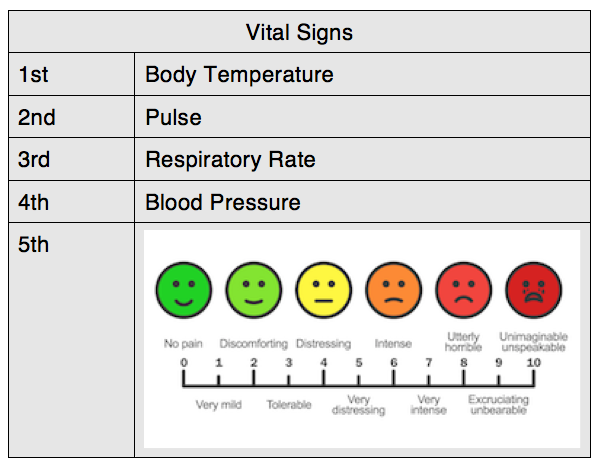 5
Image Sources: Dept. of Veterans Affairs
The Pitch
1996 
Purdue introduces OxyContin with a historic & award-winning marketing campaign
1998 
Purdue offers your first OxyContin prescription free of charge
1997-2002 
Prescriptions rose from 670,000 to 6.2 Million
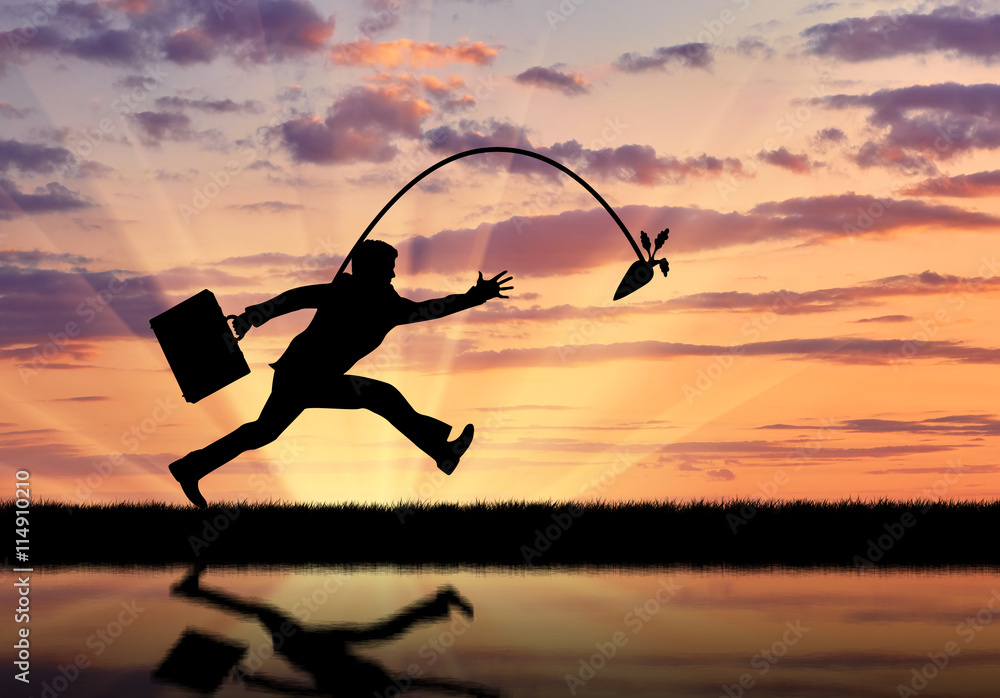 Purdue paid physicians to market opioids to their peers – touting their safety, efficacy, and teaching about “breakthrough pain” and “pseudo-addiction”
6
Image source: Prazis Images
A Perfect Storm
In 1999 the United States Veterans Administration launches the “Pain as the 5th Vital Sign” initiative.

“… there is no evidence that addiction is a significant issue when persons are given opioids for pain control.” 
Joint Commission on the Accreditation of Healthcare Organizations, 2001

The Federation of State Medical Boards and Drug Enforcement Agency issue statements promising less regulatory scrutiny.
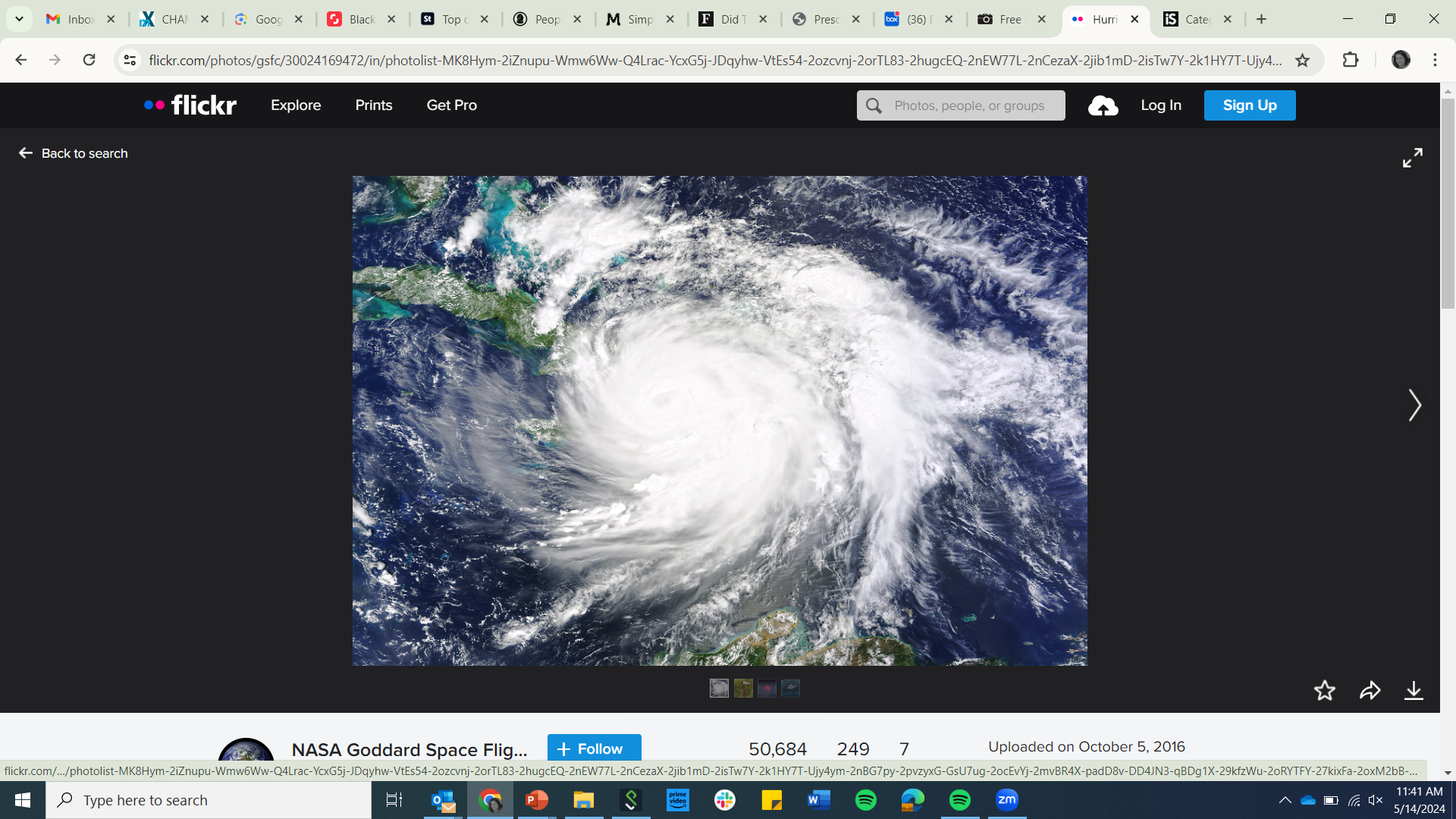 7
Image Source: Flickr with CC BY 2.0 DEED Attribution 2.0 Generic
Richard Sackler, MD Former President Purdue Pharmaceuticals
We have to hammer on abusers in every way possible…

They are the culprits and the problem.
8
Overdose Deaths in the US 1999-2015
9
Image Source: HAEYOUN PARK and MATTHEW BLOCH JAN. 19, 2016
Robert R. Redfield, Former Director Centers for Disease Control and Prevention
It’s important for society to embrace and support families who are fighting to win the battle of addiction – because stigma is the enemy of public health.
10
This was done to us.
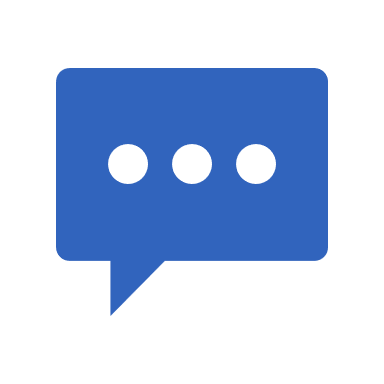 Do Words Matter?
12
Stigmatizing Language
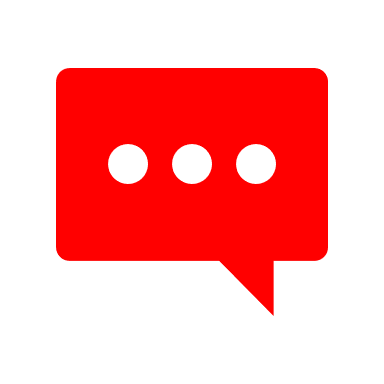 What words have you heard people in your community use to talk about or describe people who use drugs that was stigmatizing?
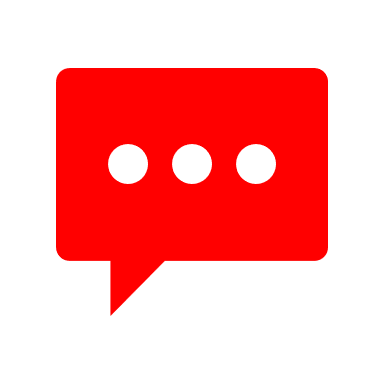 13
Do Words Matter?
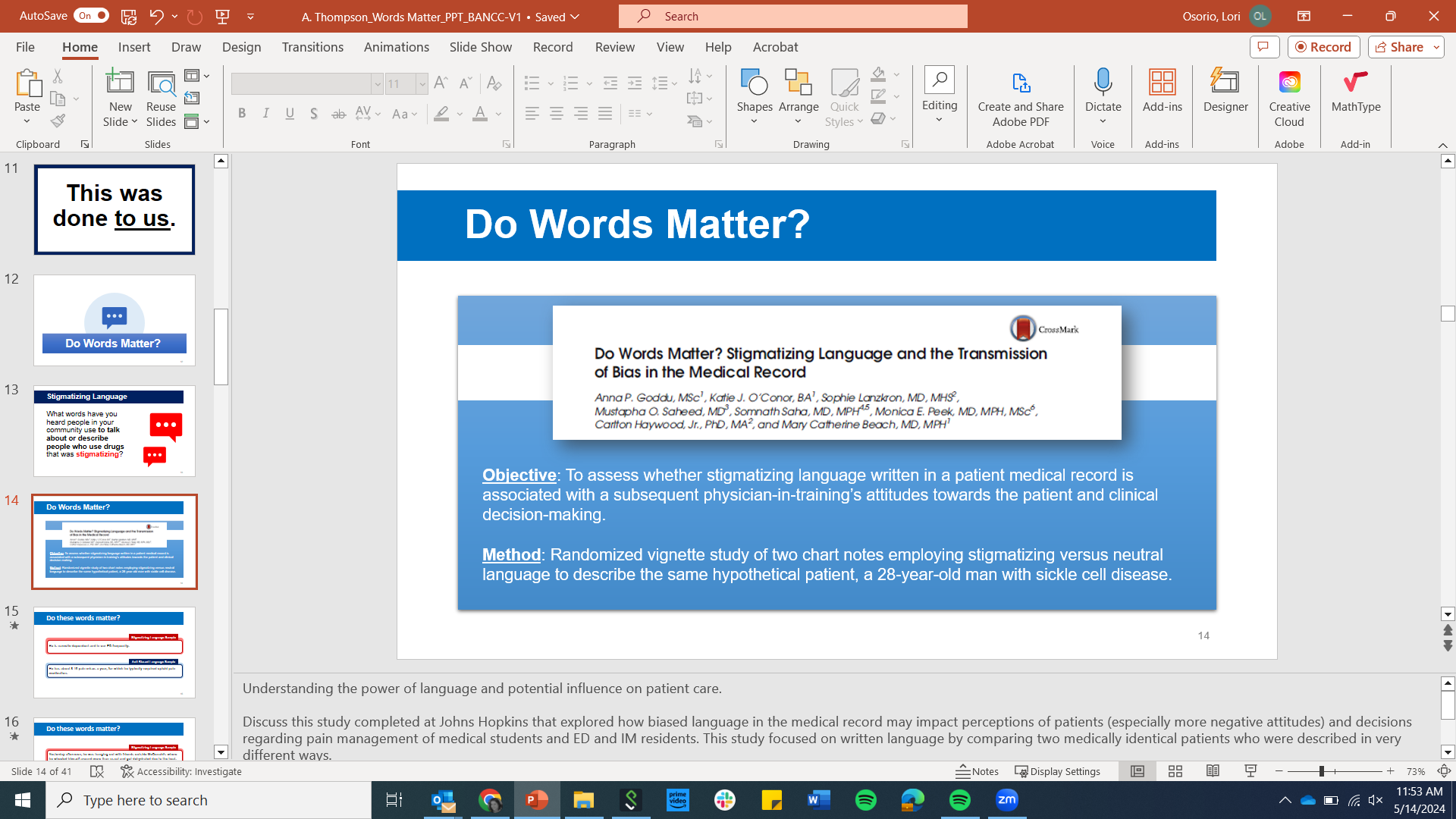 Objective: To assess whether stigmatizing language written in a patient medical record is associated with a subsequent physician-in-training’s attitudes towards the patient and clinical decision-making.

Method: Randomized vignette study of two chart notes employing stigmatizing versus neutral language to describe the same hypothetical patient, a 28-year-old man with sickle cell disease.
14
[Speaker Notes: Understanding the power of language and potential influence on patient care.

Discuss this study completed at Johns Hopkins that explored how biased language in the medical record may impact perceptions of patients (especially more negative attitudes) and decisions regarding pain management of medical students and ED and IM residents. This study focused on written language by comparing two medically identical patients who were described in very different ways. 

The study presented identical clinical vignettes of a hypothetical patient with sickle cell disease presenting with a vaso-occlusive crisis and examined the written medical record as a mechanism for the transmission of bias.]
Do these words matter?
Stigmatizing Language Sample
Anti-Biased Language Sample
He is narcotic dependent and in our ED frequently.
He has about 8-10 pain crises a year, for which he typically required opioid pain medication.
15
Do these words matter? 1
Stigmatizing Language Sample
Anti-Biased Language Sample
Yesterday afternoon, he was hanging out with friends outside McDonald’s where he wheeled himself around more than usual and got dehydrated due to the heat.
He spent yesterday afternoon with friends and wheeled himself around more than usual, which caused dehydration due to the heat.
16
Do these words matter? 2
Stigmatizing Language Sample
Anti-Biased Language Sample
On physical exam, he appears to be in distress.
He refuses to wear his oxygen mask and is insisting that his pain is ‘still a 10.’
On physical exam, he is in obvious distress.
He is not tolerating the oxygen mask and still has 10/10 pain.
17
Yes, they matter.
The chart shows provider attitudes towards a patient measured using the Positive Attitudes towards Sickle Cell Patients Scale (PASS)
Participants had more positive attitudes after reading the vignette using neutral language compared to the vignette which used stigmatizing language.
Words Mattered!
18
Reference: Journal of General Internal Medicine
[Speaker Notes: Summarize study results:
Chart highlights the participant’s attitudes towards the patient measured using the Positive Attitudes towards Sickle Cell Patients Scale (PASS).  This is a tool validated to assess perceptions of sickle cell patients as this is a highly marginalized patient population.
Point out that the score is higher for more positive attitudes in the vignette using anti-biased language compared to the more stigmatizing language
Furthermore, the study found that residents attitudes towards the hypothetical patient were more negative than those of medical students.  There was a inverse correlation between year of training and PASS score. There was no difference in PASS score between type of resident (EM vs IM).]
Pain Medication Recommendations
Additionally, provider choices for pain management intensity varied depending on the language used in the vignette as well. 
The neutral language resulted in more aggressive treatment recommendations.
Words Mattered!
19
Reference: Journal of General Internal Medicine
[Speaker Notes: This second chart highlights treatment decisions. 

Choices for pain management intensity (ketorolac 60 mg IM; morphine 4 mg IV; hydromorphone 1 mg IV; hydromorphone 4 mg IV) varied depending on the language used in the the vignette as well. 

Interesting discussion points suggested by the authors of the study, opportunities for discussion:
Tension exists in using quotations to give histories in the patient’s own words. Some felt it was an empathetic practice, others thought it implied factitious histories. Some information is important to share with members of the health care team, including substance use disorder or non-adherence, the question becomes what is the best way to do so? Discuss.
It is normal to feel either positive or negative emotions about patients, but value judgments informed by these feelings should not appear in medical record. Discuss.]
Do these words matter? 3
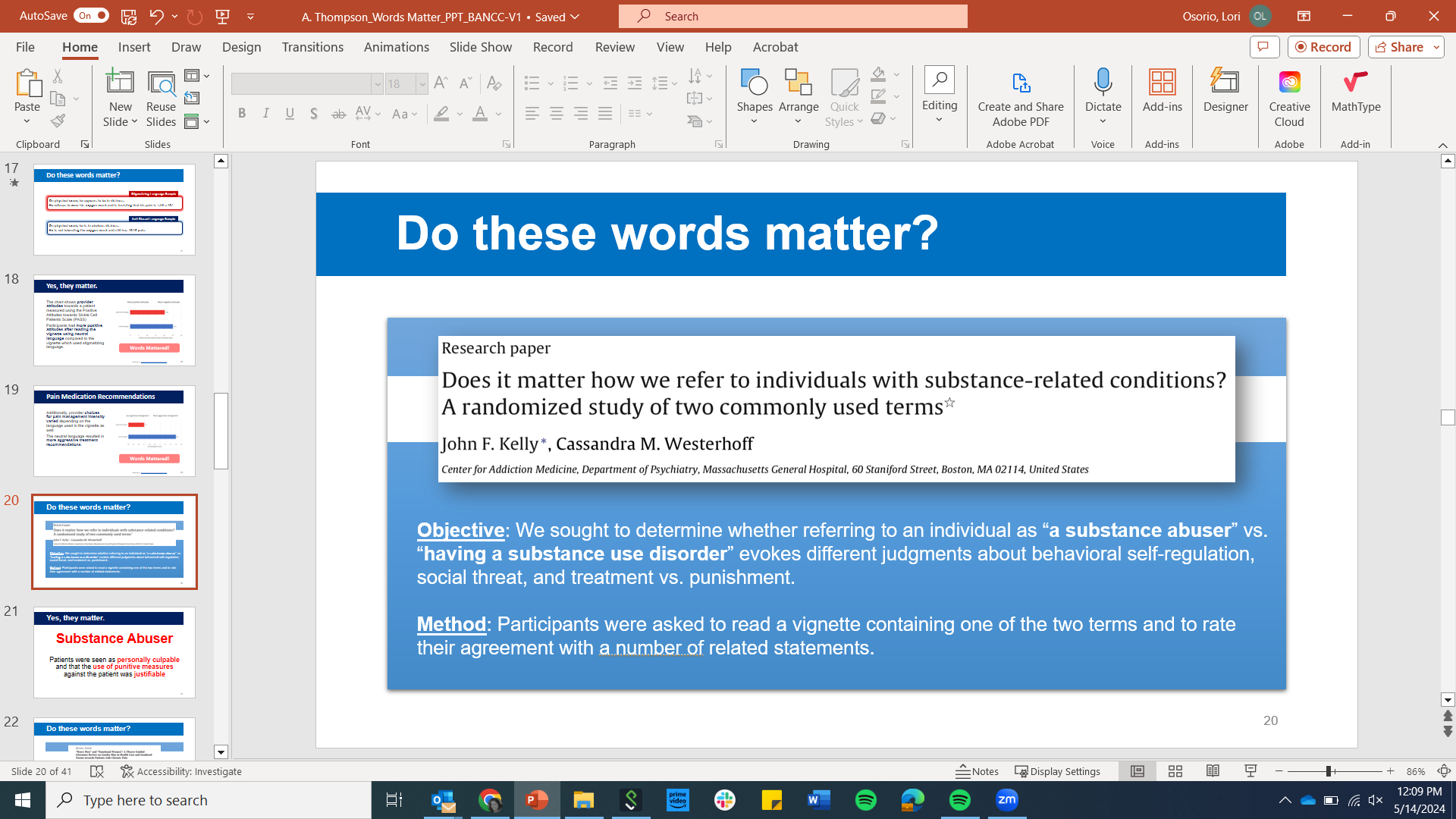 20
[Speaker Notes: Understanding the power of language and potential influence on patient care.

Discuss this study completed at Johns Hopkins that explored how biased language in the medical record may impact perceptions of patients (especially more negative attitudes) and decisions regarding pain management of medical students and ED and IM residents. This study focused on written language by comparing two medically identical patients who were described in very different ways. 

The study presented identical clinical vignettes of a hypothetical patient with sickle cell disease presenting with a vaso-occlusive crisis and examined the written medical record as a mechanism for the transmission of bias.]
Yes, they matter. 1
Substance Abuser

Patients were seen as personally culpable and that the use of punitive measures against the patient was justifiable
21
Do these words matter? 5
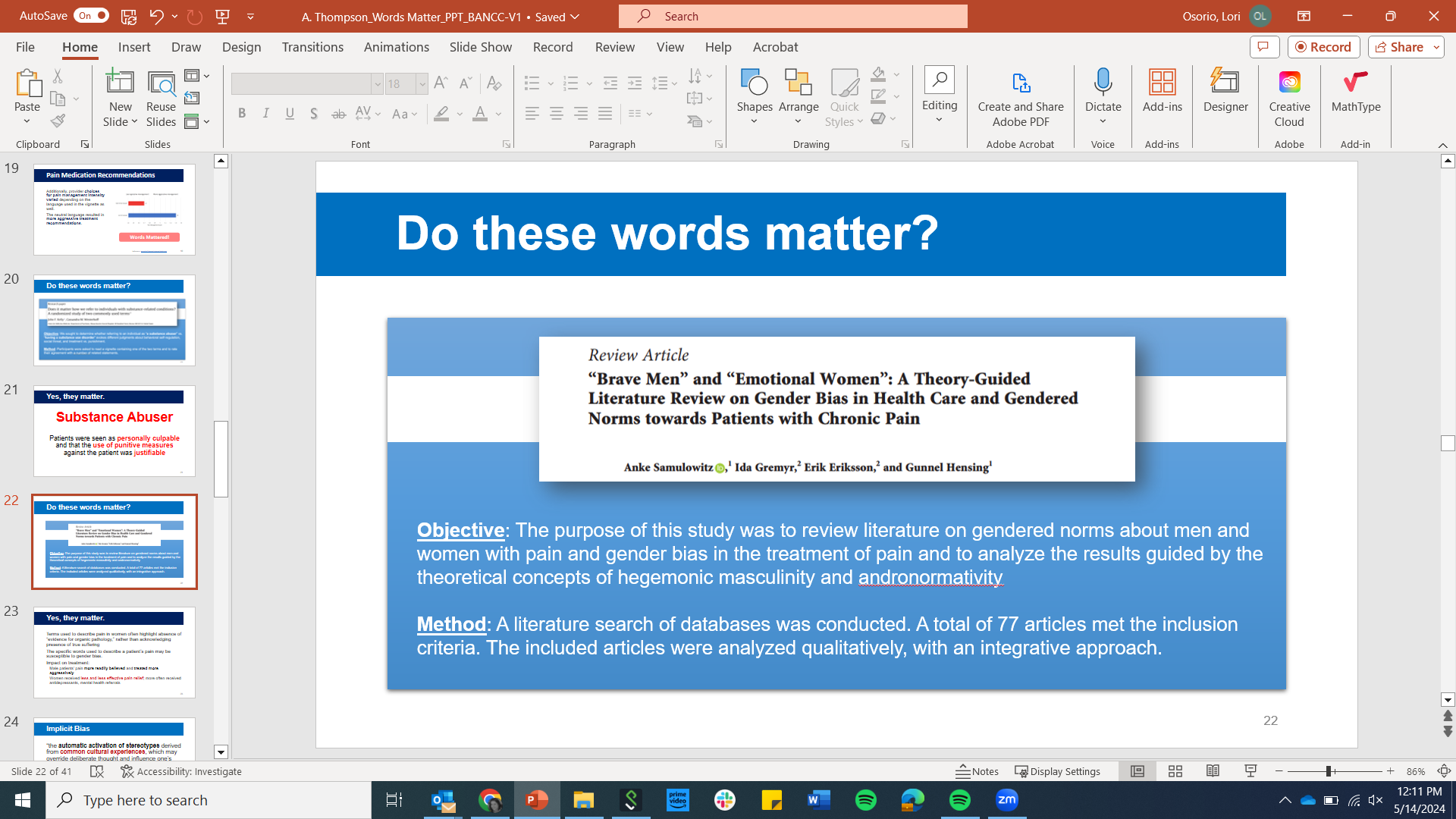 22
[Speaker Notes: Understanding the power of language and potential influence on patient care.

Discuss this study completed at Johns Hopkins that explored how biased language in the medical record may impact perceptions of patients (especially more negative attitudes) and decisions regarding pain management of medical students and ED and IM residents. This study focused on written language by comparing two medically identical patients who were described in very different ways. 

The study presented identical clinical vignettes of a hypothetical patient with sickle cell disease presenting with a vaso-occlusive crisis and examined the written medical record as a mechanism for the transmission of bias.]
Yes, they matter. 2
Terms used to describe pain in women often highlight absence of “evidence for organic pathology,” rather than acknowledging presence of true suffering
The specific words used to describe a patient’s pain may be susceptible to gender bias.
Impact on treatment: 
Male patients’ pain more readily believed and treated more aggressively
Women received less and less effective pain relief; more often received antidepressants, mental health referrals
23
Implicit Bias
“the automatic activation of stereotypes derived from common cultural experiences, which may override deliberate thought and influence one’s judgment in unintentional and unrecognized ways and may affect communication behaviors and treatment decisions”
24
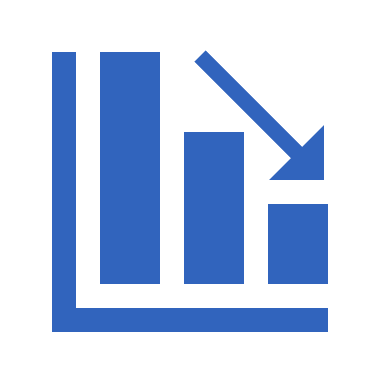 Reducing Stigmatizing Language
25
Breaking the Habit
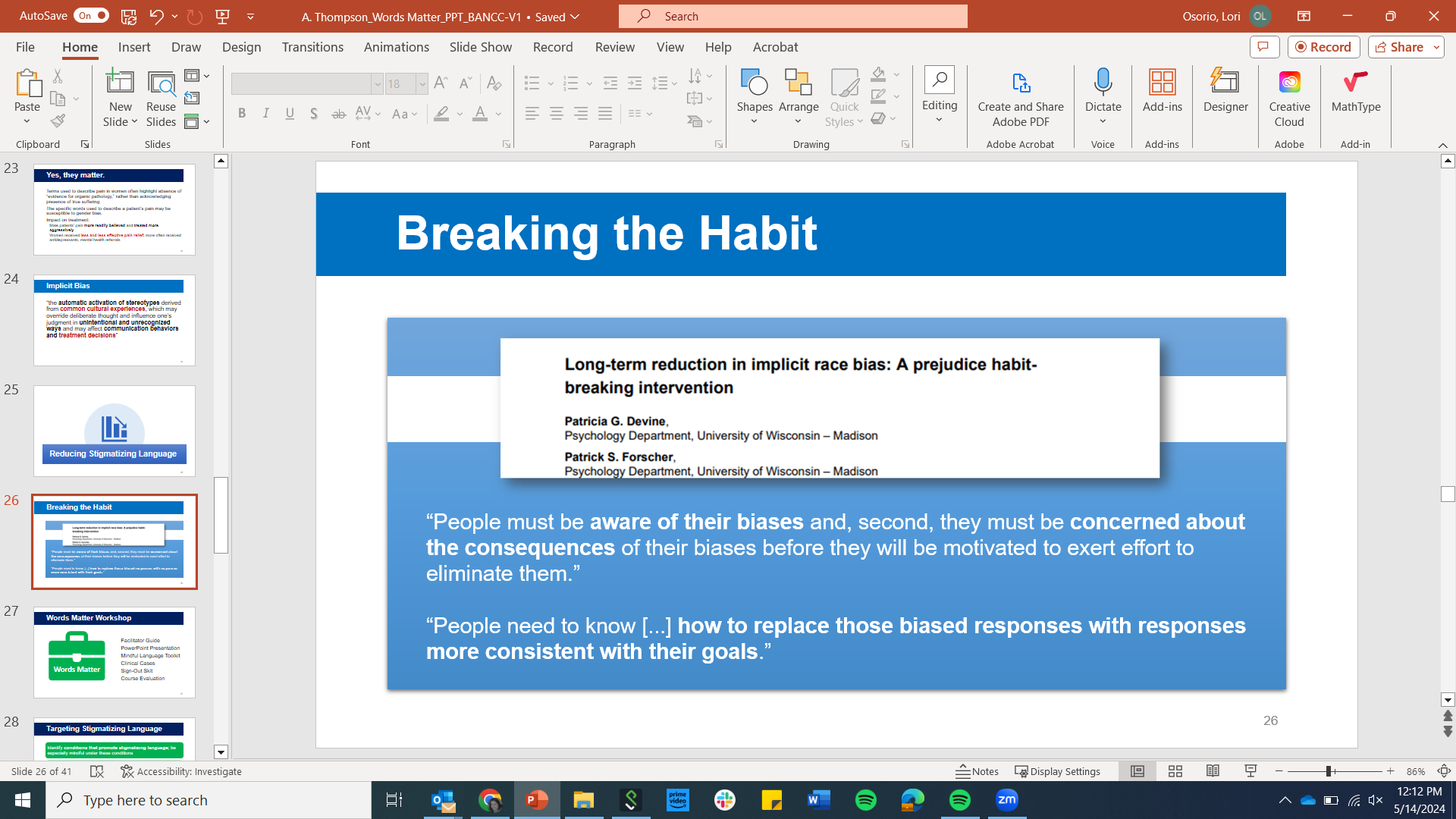 “People must be aware of their biases and, second, they must be concerned about the consequences of their biases before they will be motivated to exert effort to eliminate them.”

“People need to know [...] how to replace those biased responses with responses more consistent with their goals.
26
[Speaker Notes: Understanding the power of language and potential influence on patient care.

Discuss this study completed at Johns Hopkins that explored how biased language in the medical record may impact perceptions of patients (especially more negative attitudes) and decisions regarding pain management of medical students and ED and IM residents. This study focused on written language by comparing two medically identical patients who were described in very different ways. 

The study presented identical clinical vignettes of a hypothetical patient with sickle cell disease presenting with a vaso-occlusive crisis and examined the written medical record as a mechanism for the transmission of bias.]
Words Matter Workshop
Facilitator Guide
PowerPoint Presentation
Mindful Language Toolkit
Clinical Cases
Sign-Out Skit
Course Evaluation
Words Matter
27
Targeting Stigmatizing Language
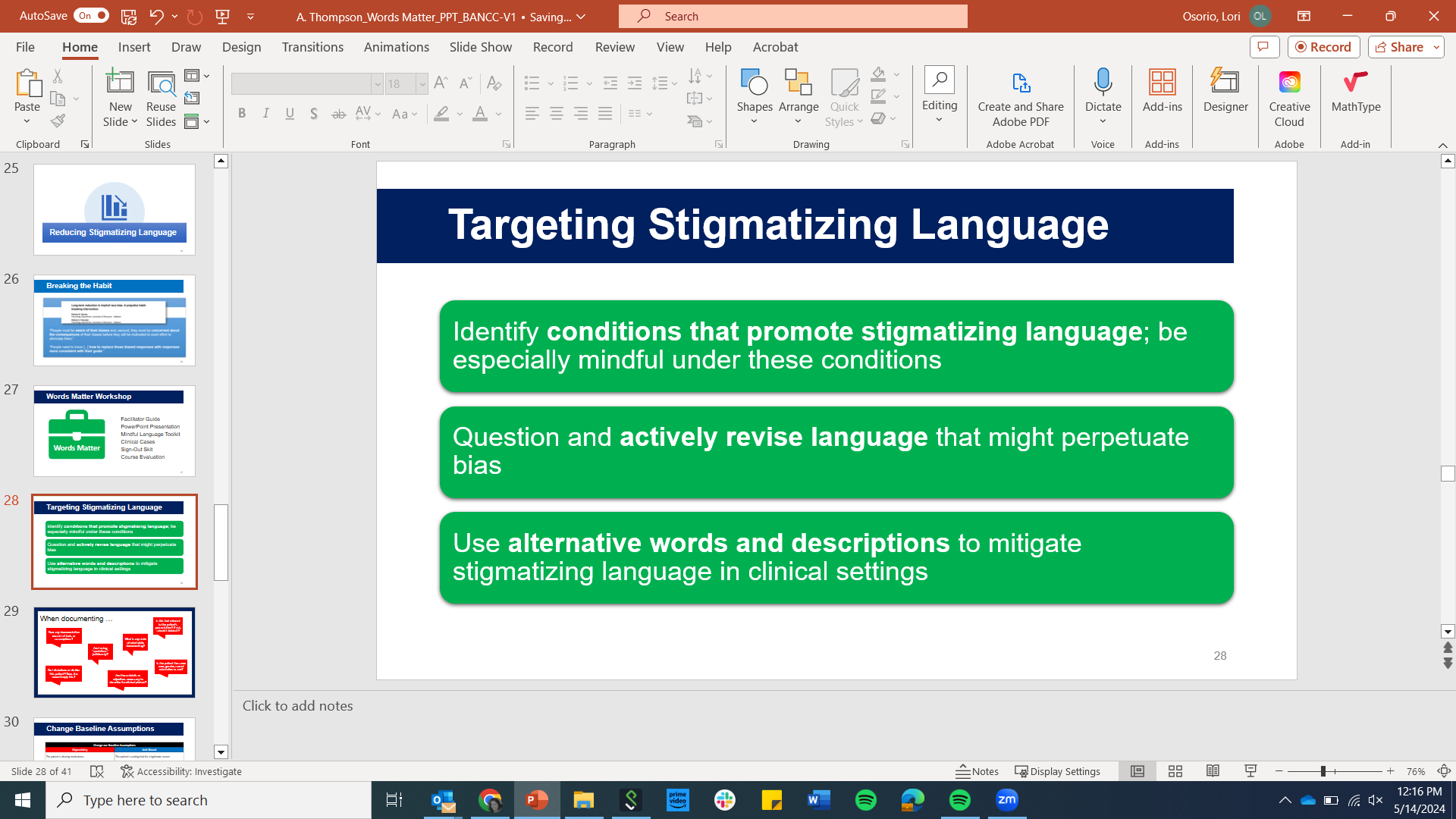 28
When documenting …
Is this fact relevant to the patient’s presentation? If not, should I delete it?
Does my documentation consist of facts or assumptions?
What is my state of mind while documenting?
Am I using “quotations” judiciously?
Is the patient the same race, gender, sexual orientation as me?
Do I disbelieve or dislike this patient? Does the record imply this?
Are these details or adjectives necessary to describe the clinical picture?
Change Baseline Assumptions
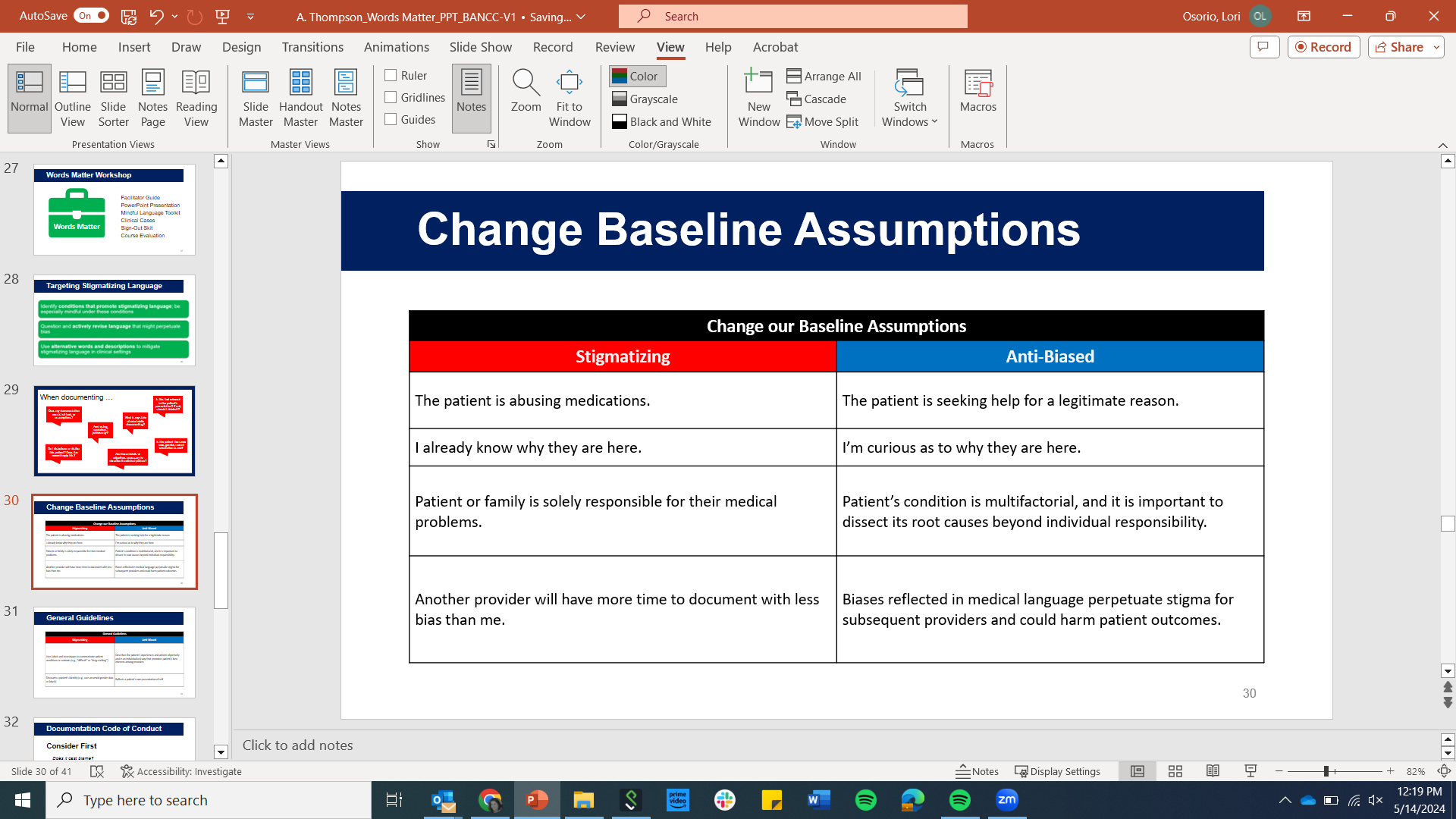 30
General Guidelines
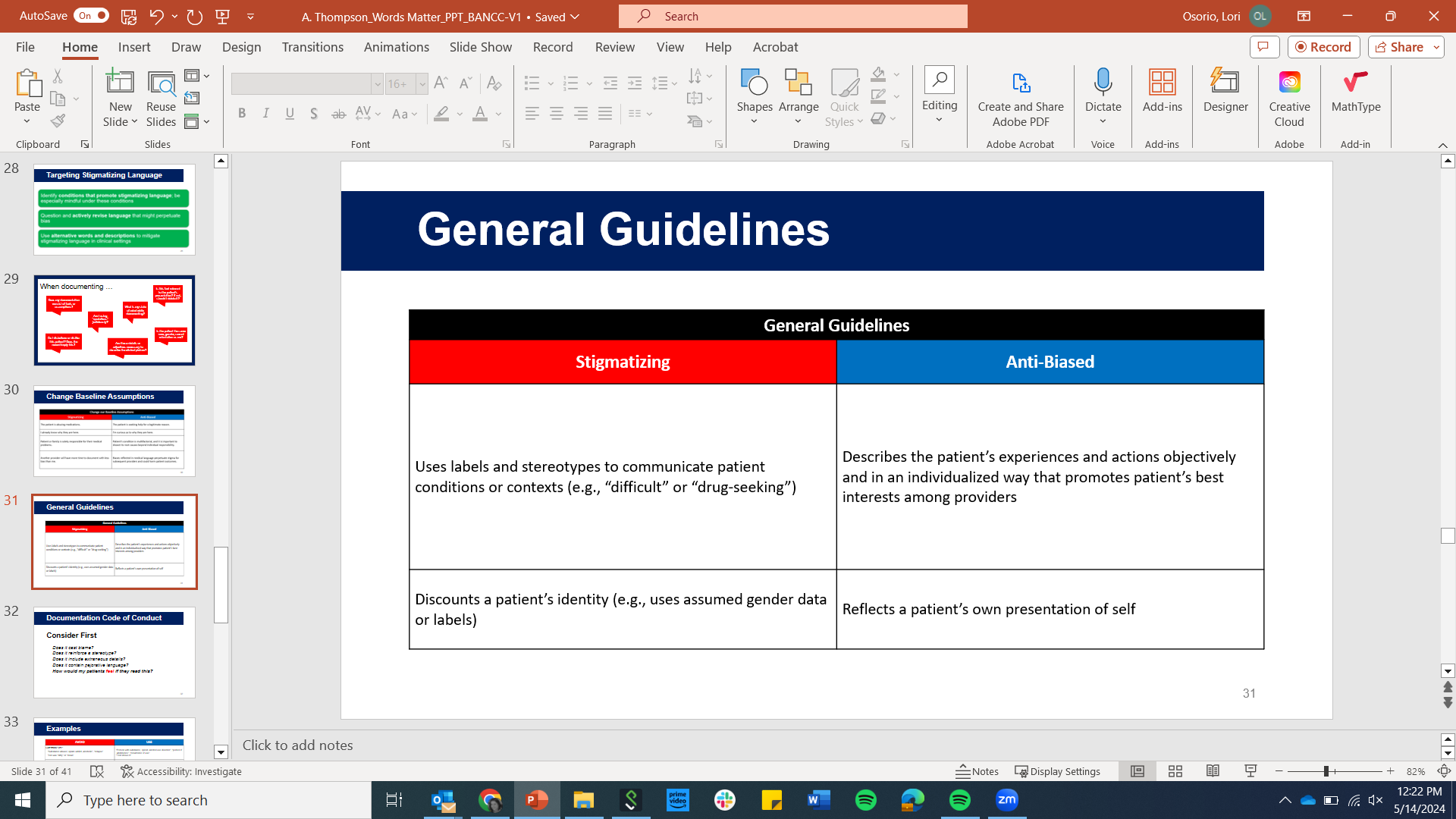 31
Documentation Code of Conduct
Consider First

Does it cast blame?
Does it reinforce a stereotype?
Does it include extraneous details?
Does it contain pejorative language?
How would my patients feel if they read this?
32
Examples
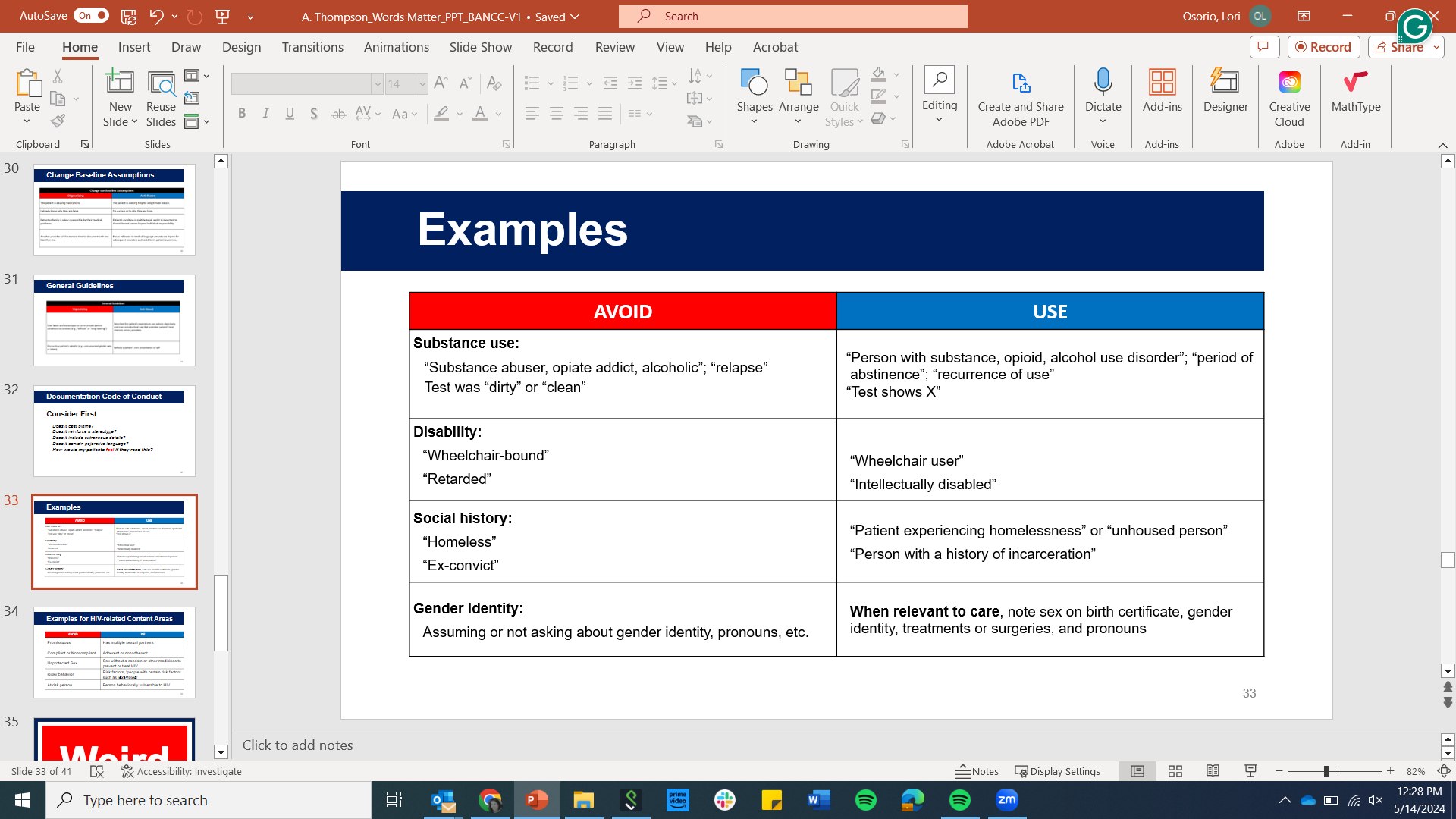 33
Examples for HIV-related Content Areas
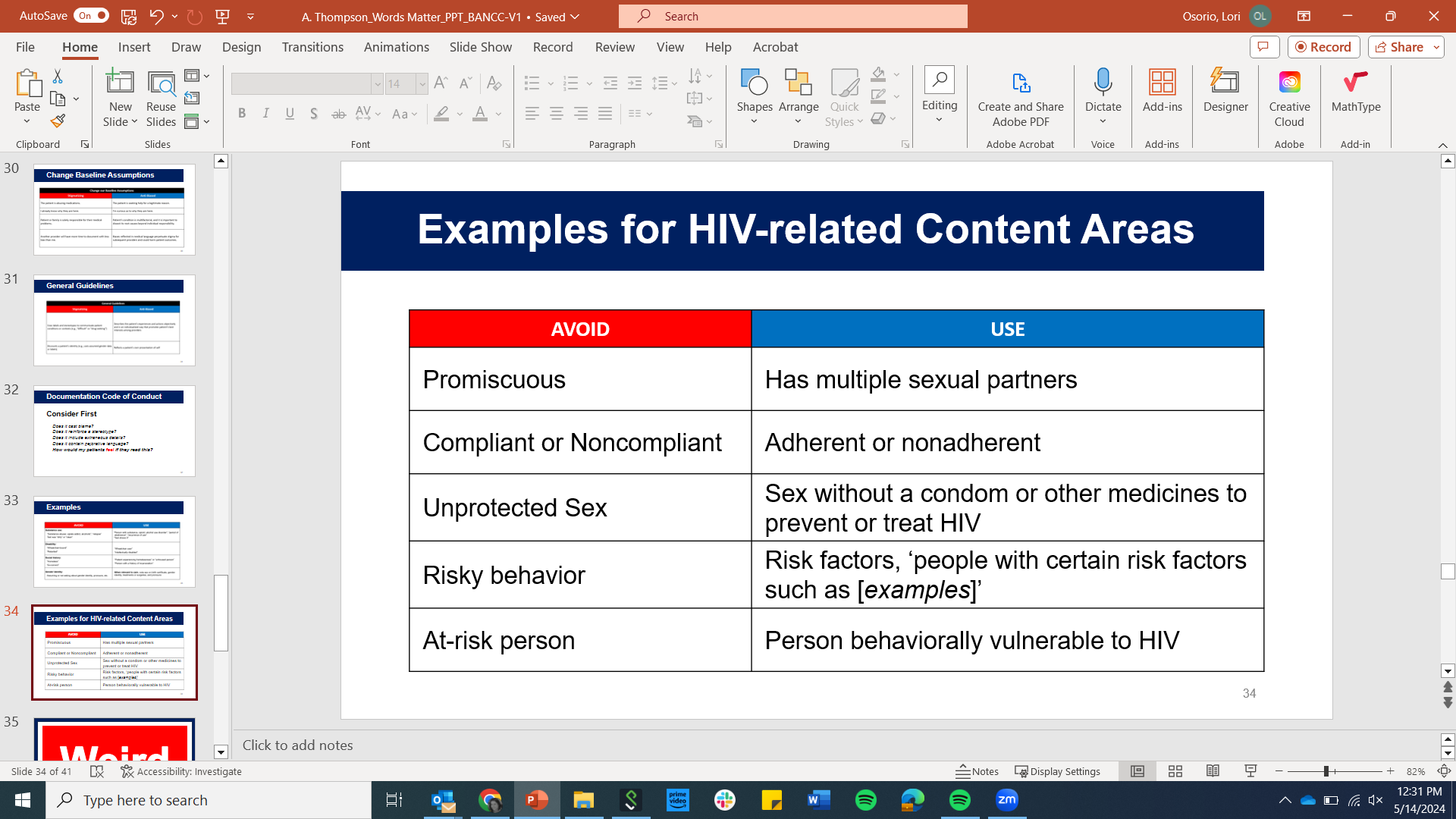 34
Weird
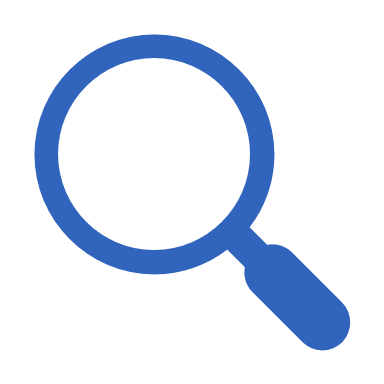 Debiasing Our Language
36
Debiasing Language
37
Debiasing Language 2
38
Final Reflection
Stigmatizing language perpetuates bias.
Most of us have used stigmatizing language at some point in our lives, even times when we were trying to be respectful.
Increasing awareness of bias and raising concern about its effects on patient care can help change behaviors when paired with debiasing strategies.
39
Be Respectful
Questions
41